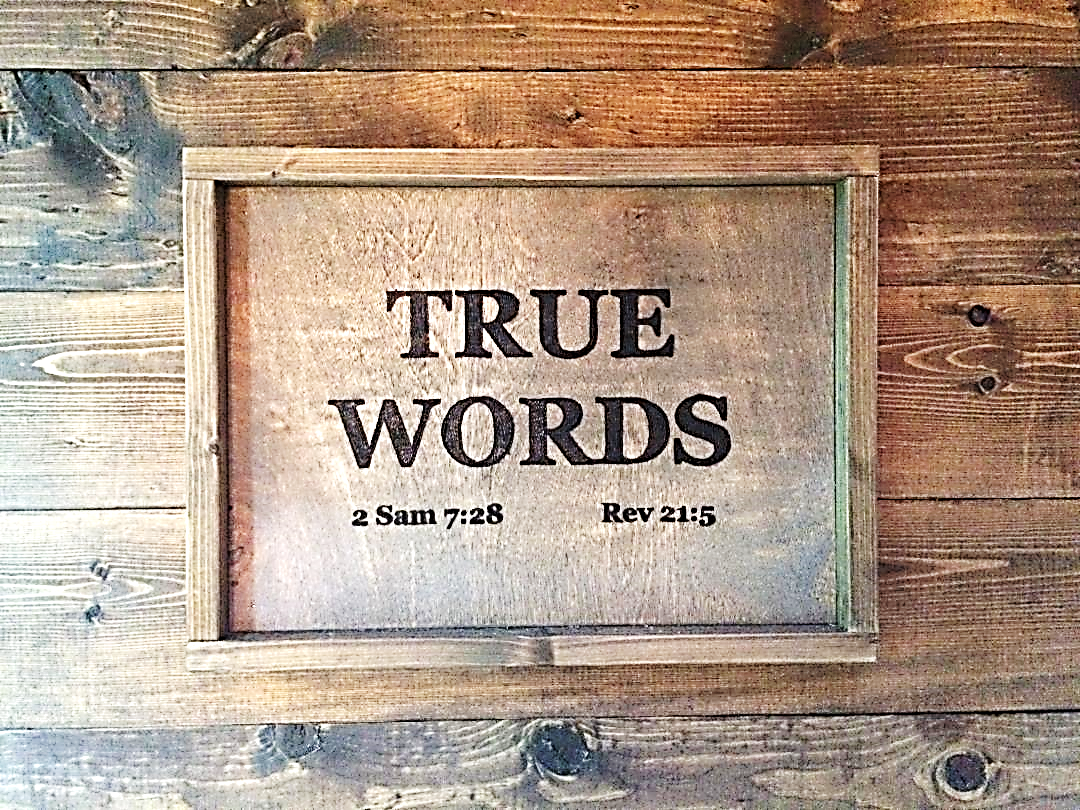 SERMON TITLE
Romans Chapter 7
Romans 3:9-12   What then? are we better than they? No, in no wise: for we have before proved both Jews and Gentiles, that they are all under sin;  10 As it is written, There is none righteous, no, not one:  11 There is none that understandeth, there is none that seeketh after God.  12 They are all gone out of the way, they are together become unprofitable; there is none that doeth good, no, not one.
True Words Christian Church
Romans 3:28   Therefore we conclude that a man is justified by faith without the deeds of the law.
True Words Christian Church
Romans 3:31   Do we then make void the law through faith? God forbid: yea, we establish the law.
True Words Christian Church
Romans 4:3   For what saith the scripture? Abraham believed God, and it was counted unto him for righteousness.
True Words Christian Church
Romans 4:5   But to him that worketh not, but believeth on him that justifieth the ungodly, his faith is counted for righteousness.
True Words Christian Church
Romans 5:1   Therefore being justified by faith, we have peace with God through our Lord Jesus Christ:
True Words Christian Church
Romans 5:20   Moreover the law entered, that the offence might abound. But where sin abounded, grace did much more abound:
True Words Christian Church
Romans 6:1-2   What shall we say then? Shall we continue in sin, that grace may abound?  2 God forbid. How shall we, that are dead to sin, live any longer therein?
True Words Christian Church
Romans 6:22-23   But now being made free from sin, and become servants to God, ye have your fruit unto holiness, and the end everlasting life.  23 For the wages of sin is death; but the gift of God is eternal life through Jesus Christ our Lord.
True Words Christian Church
Romans 7:1   Know ye not, brethren, (for I speak to them that know the law,) how that the law hath dominion over a man as long as he liveth?
True Words Christian Church
Romans 7:2   For the woman which hath an husband is bound by the law to her husband so long as he liveth; but if the husband be dead, she is loosed from the law of her husband.
True Words Christian Church
Matthew 5:31-32   It hath been said, Whosoever shall put away his wife, let him give her a writing of divorcement:  32 But I say unto you, That whosoever shall put away his wife, saving for the cause of fornication, causeth her to commit adultery: and whosoever shall marry her that is divorced committeth adultery.
True Words Christian Church
Deuteronomy 22:13-14   If any man take a wife, and go in unto her, and hate her,  14 And give occasions of speech against her, and bring up an evil name upon her, and say, I took this woman, and when I came to her, I found her not a maid:
True Words Christian Church
Deuteronomy 22:15-17   Then shall the father of the damsel, and her mother, take and bring forth the tokens of the damsel's virginity unto the elders of the city in the gate:  16 And the damsel's father shall say unto the elders, I gave my daughter unto this man to wife, and he hateth her;  17 And, lo, he hath given occasions of speech against her, saying, I found not thy daughter a maid; and yet these are the tokens of my daughter's virginity. And they shall spread the cloth before the elders of the city.
True Words Christian Church
Deuteronomy 22:18-19   And the elders of that city shall take that man and chastise him;  19 And they shall amerce him in an hundred shekels of silver, and give them unto the father of the damsel, because he hath brought up an evil name upon a virgin of Israel: and she shall be his wife; he may not put her away all his days.
True Words Christian Church
Deuteronomy 22:20-21   But if this thing be true, and the tokens of virginity be not found for the damsel:  21 Then they shall bring out the damsel to the door of her father's house, and the men of her city shall stone her with stones that she die: because she hath wrought folly in Israel, to play the whore in her father's house: so shalt thou put evil away from among you.
True Words Christian Church
Deuteronomy 24:1-2   When a man hath taken a wife, and married her, and it come to pass that she find no favour in his eyes, because he hath found some uncleanness in her: then let him write her a bill of divorcement, and give it in her hand, and send her out of his house.  2 And when she is departed out of his house, she may go and be another man's wife.
True Words Christian Church
Matthew 1:18-19   Now the birth of Jesus Christ was on this wise: When as his mother Mary was espoused to Joseph, before they came together, she was found with child of the Holy Ghost.  19 Then Joseph her husband, being a just man, and not willing to make her a publick example, was minded to put her away privily.
True Words Christian Church
Matthew 19:3-6   The Pharisees also came unto him, tempting him, and saying unto him, Is it lawful for a man to put away his wife for every cause?  4 And he answered and said unto them, Have ye not read, that he which made them at the beginning made them male and female,  5 And said, For this cause shall a man leave father and mother, and shall cleave to his wife: and they twain shall be one flesh?  6 Wherefore they are no more twain, but one flesh. What therefore God hath joined together, let not man put asunder.
True Words Christian Church
Matthew 19:7-9   They say unto him, Why did Moses then command to give a writing of divorcement, and to put her away?  8 He saith unto them, Moses because of the hardness of your hearts suffered you to put away your wives: but from the beginning it was not so.  9 And I say unto you, Whosoever shall put away his wife, except it be for fornication, and shall marry another, committeth adultery: and whoso marrieth her which is put away doth commit adultery.
True Words Christian Church
Romans 7:3   So then if, while her husband liveth, she be married to another man, she shall be called an adulteress: but if her husband be dead, she is free from that law; so that she is no adulteress, though she be married to another man.
True Words Christian Church
1 Corinthians 7:39   The wife is bound by the law as long as her husband liveth; but if her husband be dead, she is at liberty to be married to whom she will; only in the Lord.
True Words Christian Church
Romans 7:4   Wherefore, my brethren, ye also are become dead to the law by the body of Christ; that ye should be married to another, even to him who is raised from the dead, that we should bring forth fruit unto God.
True Words Christian Church
Romans 7:5   For when we were in the flesh, the motions of sins, which were by the law, did work in our members to bring forth fruit unto death.
True Words Christian Church
Romans 7:6   But now we are delivered from the law, that being dead wherein we were held; that we should serve in newness of spirit, and not in the oldness of the letter.
True Words Christian Church
Romans 7:7   What shall we say then? Is the law sin? God forbid. Nay, I had not known sin, but by the law: for I had not known lust, except the law had said, Thou shalt not covet.
True Words Christian Church
Romans 7:8   But sin, taking occasion by the commandment, wrought in me all manner of concupiscence. For without the law sin was dead.
True Words Christian Church
Romans 7:9   For I was alive without the law once: but when the commandment came, sin revived, and I died.
True Words Christian Church
Exodus 20:15   Thou shalt not steal.
True Words Christian Church
Romans 7:10   And the commandment, which was ordained to life, I found to be unto death.
True Words Christian Church
Romans 7:11   For sin, taking occasion by the commandment, deceived me, and by it slew me.
True Words Christian Church
Romans 7:12   Wherefore the law is holy, and the commandment holy, and just, and good.
True Words Christian Church
Romans 7:13   Was then that which is good made death unto me? God forbid. But sin, that it might appear sin, working death in me by that which is good; that sin by the commandment might become exceeding sinful.
True Words Christian Church
Matthew 5:27-28   Ye have heard that it was said by them of old time, Thou shalt not commit adultery:  28 But I say unto you, That whosoever looketh on a woman to lust after her hath committed adultery with her already in his heart.
True Words Christian Church
Leviticus 4:22-24   When a ruler hath sinned, and done somewhat through ignorance against any of the commandments of the LORD his God concerning things which should not be done, and is guilty;  23 Or if his sin, wherein he hath sinned, come to his knowledge; he shall bring his offering, a kid of the goats, a male without blemish:  24 And he shall lay his hand upon the head of the goat, and kill it in the place where they kill the burnt offering before the LORD: it is a sin offering.
True Words Christian Church
Romans 7:14   For we know that the law is spiritual: but I am carnal, sold under sin.
True Words Christian Church
Romans 7:15   For that which I do I allow not: for what I would, that do I not; but what I hate, that do I.
True Words Christian Church
Romans 7:16   If then I do that which I would not, I consent unto the law that it is good.
True Words Christian Church
Romans 7:17   Now then it is no more I that do it, but sin that dwelleth in me.
True Words Christian Church
1 John 3:4-6   Whosoever committeth sin transgresseth also the law: for sin is the transgression of the law.  5 And ye know that he was manifested to take away our sins; and in him is no sin.  6 Whosoever abideth in him sinneth not: whosoever sinneth hath not seen him, neither known him.
True Words Christian Church
1 John 3:9   Whosoever is born of God doth not commit sin; for his seed remaineth in him: and he cannot sin, because he is born of God.
True Words Christian Church
Ephesians 1:13-14   In whom ye also trusted, after that ye heard the word of truth, the gospel of your salvation: in whom also after that ye believed, ye were sealed with that holy Spirit of promise,  14 Which is the earnest of our inheritance until the redemption of the purchased possession, unto the praise of his glory.
True Words Christian Church
1 John 1:8   If we say that we have no sin, we deceive ourselves, and the truth is not in us.
True Words Christian Church
Romans 7:18-19   For I know that in me (that is, in my flesh,) dwelleth no good thing: for to will is present with me; but how to perform that which is good I find not.  19 For the good that I would I do not: but the evil which I would not, that I do.
True Words Christian Church
Romans 7:20   Now if I do that I would not, it is no more I that do it, but sin that dwelleth in me.
True Words Christian Church
1 Corinthians 15:31   I protest by your rejoicing which I have in Christ Jesus our Lord, I die daily.
True Words Christian Church
Romans 7:21   I find then a law, that, when I would do good, evil is present with me.
True Words Christian Church
Romans 7:22-23   For I delight in the law of God after the inward man:  23 But I see another law in my members, warring against the law of my mind, and bringing me into captivity to the law of sin which is in my members.
True Words Christian Church
Romans 7:24   O wretched man that I am! who shall deliver me from the body of this death?
True Words Christian Church
Ephesians 4:30   And grieve not the holy Spirit of God, whereby ye are sealed unto the day of redemption.
True Words Christian Church
2 Corinthians 7:10   For godly sorrow worketh repentance to salvation not to be repented of: but the sorrow of the world worketh death.
True Words Christian Church
Romans 6:23   For the wages of sin is death; but the gift of God is eternal life through Jesus Christ our Lord.
True Words Christian Church
Romans 7:25   I thank God through Jesus Christ our Lord. So then with the mind I myself serve the law of God; but with the flesh the law of sin.
True Words Christian Church
2 Timothy 4:18   And the Lord shall deliver me from every evil work, and will preserve me unto his heavenly kingdom: to whom be glory for ever and ever. Amen.
True Words Christian Church
Psalm 97:10   Ye that love the LORD, hate evil: he preserveth the souls of his saints; he delivereth them out of the hand of the wicked.
True Words Christian Church
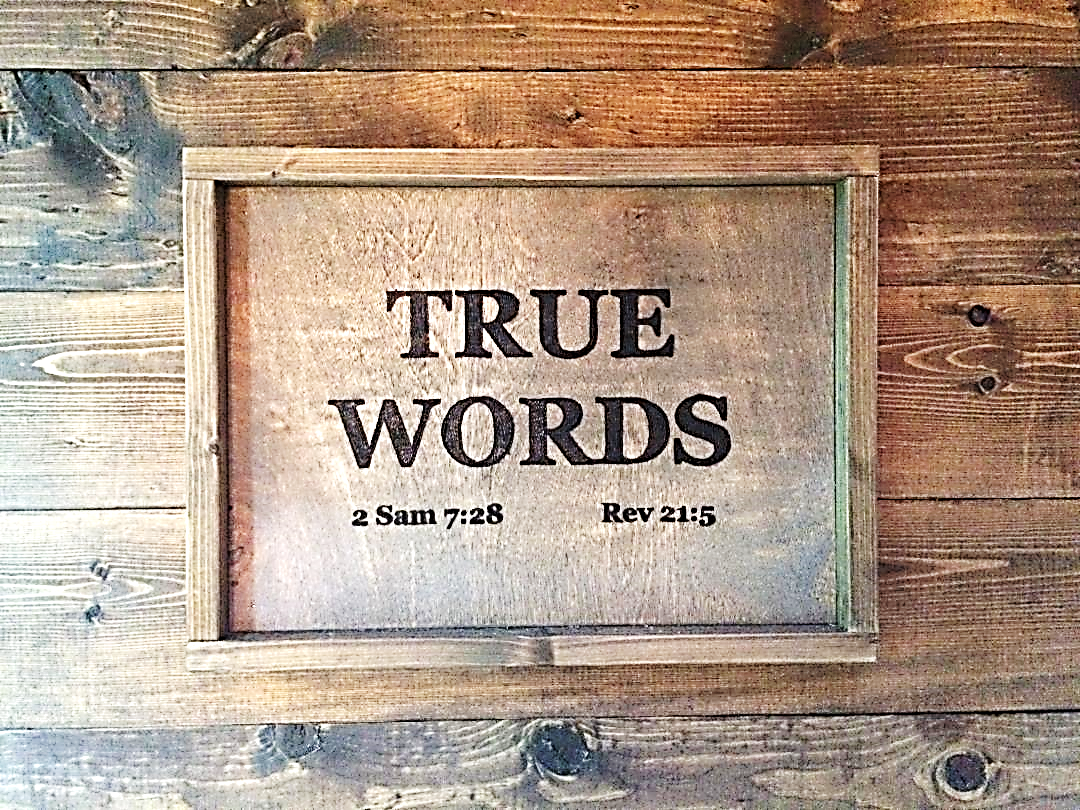